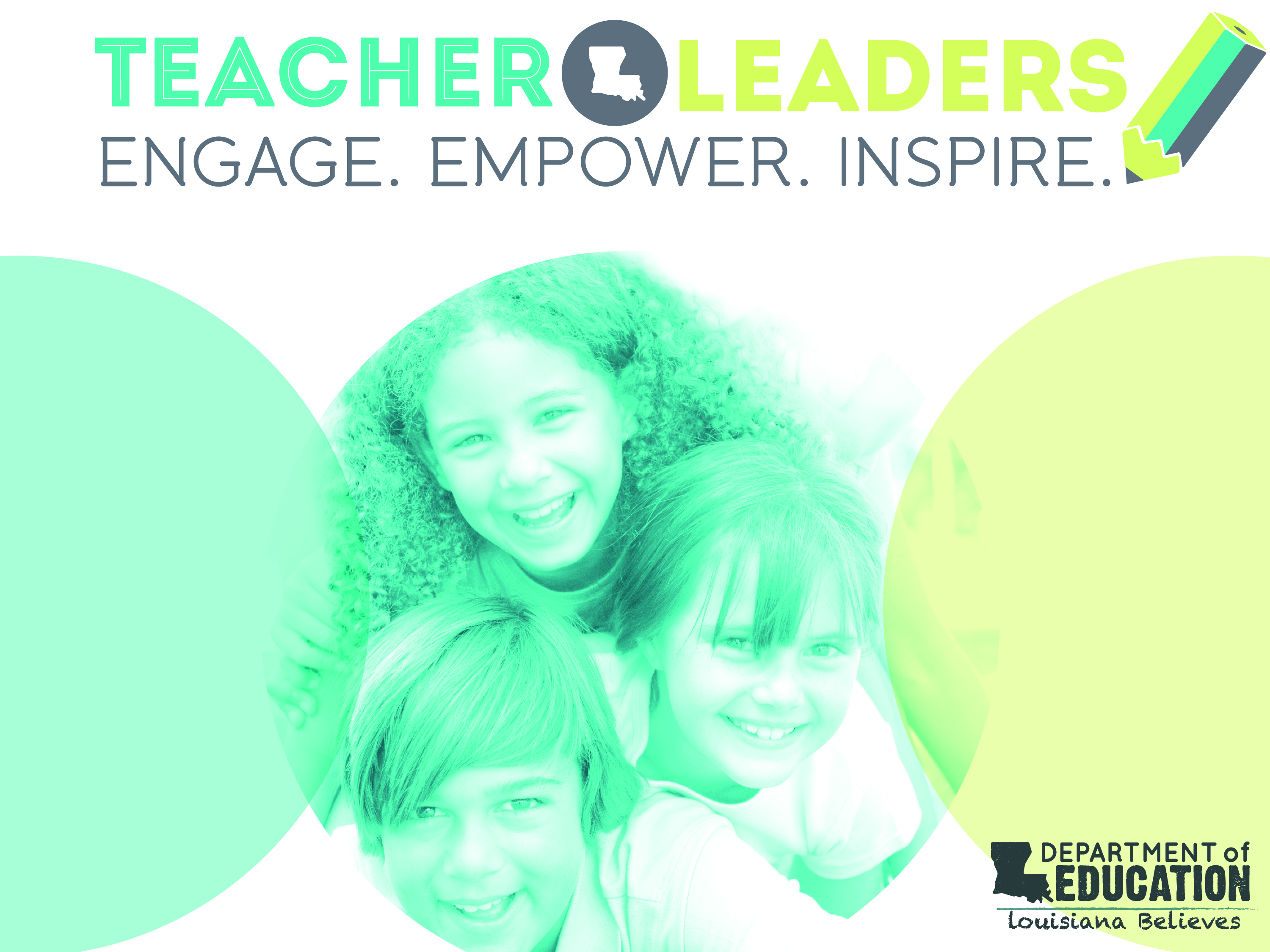 Understanding the Science and 
Social Studies Tasks
Objectives
Participants will be able to
Identify how disciplinary literacy differs from content reading strategies of the past
Describe the format and structure of the science and social studies tasks
Discuss lessons learned from Spring 2014
Shift instruction to promote disciplinary literacy and better prepare students for the science and social studies tasks
Louisiana Believes.
2
Overview
Disciplinary Literacy
Task Specifications
Rubrics, Student Work, and Annotations
Lessons Learned (Spring 2014)
Next Steps
Louisiana Believes.
3
Disciplinary Literacy
What it is not...
Content area reading strategies of the past
Survey, Question, Read, Recite, and Review (SQ3R)
Know, Want to Know and Learn (KWL)
Frayer model
Brainstorming
Notetaking

What it is…
Teaching students the skills needed to understand, create, and communicate academic knowledge
Each discipline has its own language, purposes, and ways of using text
Louisiana Believes.
4
Disciplinary Literacy
Science teachers should help students become critically literate in science by:
Finding science topics of interest that are grade appropriate
Involving students in reading research
Teaching students to read like scientists
Helping students to evaluate data
Louisiana Believes.
5
Disciplinary Literacy
Social studies teachers should prepare students to

THINK, 
READ, 
WRITE,
& 
SPEAK 

like historians, geographers, political scientists, or economists.
Louisiana Believes.
6
Disciplinary Literacy
How does disciplinary literacy relate to the tasks?

Requires students to:
Evaluate sources 
Make claims
Use evidence
Construct arguments

*For grade-specific information, see the Task Specifications in the Assessment Structure documents.
Louisiana Believes.
7
Task Specifications
Louisiana Believes.
8
Task Rubrics – Science
Available in the Sample Items for each grade
Responses scored based on how well students
Complete the key components of the task
Address the prompt with a higher level of reasoning skills that may include applications, procedures, etc.
Use evidence from the provided stimulus materials
Integrate outside content knowledge
Student Work Samples provide additional guidance about how to apply the rubrics
Louisiana Believes.
9
Task Rubrics – Social Studies
Available in the Sample Items for each grade
Responses scored holistically based on how well students
Construct an argument (grades 6-8 and EOC) 
Address the prompt with valid understandings and interpretations
Use evidence from the provided source documents
Integrate outside content knowledge
Student Work Samples provide additional guidance about how to apply the rubrics
Louisiana Believes.
10
Lessons Learned from Spring 2014
Science- Characteristics of Lower Scoring Papers

Copying relevant parts of the passage without adding new information
Lack of careful reading of the task and/or not following directions in the task
Answering only part of the question
Inserting the multiple-choice answer options as answers
Misconceptions about the concept being assessed
Incomplete transfer of answers from planning space to the actual test page that is scored
Louisiana Believes.
11
Lessons Learned from Spring 2014
Social Studies –Characteristics  of Lower Scoring Papers
Copying or summarizing the documents without including any valid interpretations or information that address the prompt
Making vague or generic claims that are not supported with evidence
Using information from the documents haphazardly, in a way that does not support any of the claims made
Answering only part of the question
Inserting the multiple-choice answer options as claims
Including largely incorrect or irrelevant information
Louisiana Believes.
12
Next Steps
Read the article “Teaching Science Literacy” by Maria Grant and Diane Lapp

How are you teaching disciplinary literacy in your science classroom?
Louisiana Believes.
13
Next Steps
Read Sam Wineburg’s article about teaching disciplinary literacy in history.

How are you teaching disciplinary literacy in your social studies classroom?
Louisiana Believes.
14
Resources
Science
NAEP Questions Tool:  http://1.usa.gov/112gZ8V
http://pals.sri.com/ (Performance Assessment Links in Science)
Teaching Science Literacy: http://www.ascd.org/publications/educational-leadership/mar11/vol68/num06/Teaching-Science-Literacy.aspx
What is Disciplinary Literacy? ~ School Improvement in Maryland
Louisiana Believes.
15
Resources
Social Studies
http://sheg.stanford.edu

Feature Article - Historical Thinking, Winter 2010- Teaching with Primary Sources | Teacher Resources - Library of Congress

What is Disciplinary Literacy? ~ School Improvement in Maryland
Louisiana Believes.
16
Contact Information
Danna Clinton – Science
Danna.clinton@la.gov
225-342-5441

Jamie Beck – Social Studies
Jamie.beck@la.gov
225-219-4534
Louisiana Believes.
17